THE PROS AND CONS OF LEARNING GERMAN
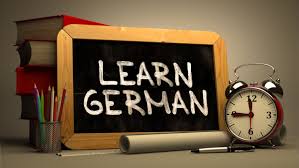 THE GERMAN LANGUAGE
German is spoken mainly in central Europe. It is the official or co-official of Germany, Austria, Switzerland. German is one of the major languages in the world. It is a native language of almost 100 million people worldwide. Learning German for many beginner level language students is found difficult, however German isn’t nearly as hard to learn as you might think. Now we will be seeing the pros and cons of learning a foreign language like German.
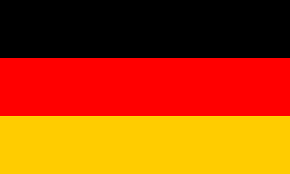 PROS OF LEARNING GERMAN
It is a valuable language for business. Germany is major economic player on the European scene and a significant one world wide
It makes you more employable 
It makes it easier for you to learn other languages such as Dutch , Norwegian, Swedish or Danish 
It will make it easy for you to work and live in Germany
If you manage to assimilate German grammar, then you can learn any language.
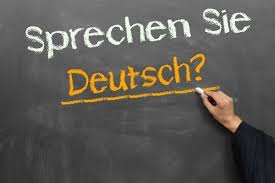 CONS OF LEARNING GERMAN
It’s a very difficult language to learn . It takes a lot of time ad can be frustrating.
The sentence structure is a bit odd at times with the verbs going at the end of sentences and you will find it quiet different as a non-German speaker
German is popular worldwide like mandarin, Spanish or even French
CONCLUSION
In the end its up to you. Remember that the German language is not just a language but an alternative culture to a dominant culture.
Even though you can find learning a new language difficult, with hard work and determination you can achieve anything
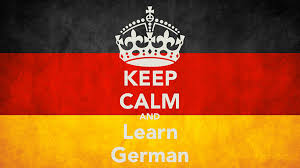